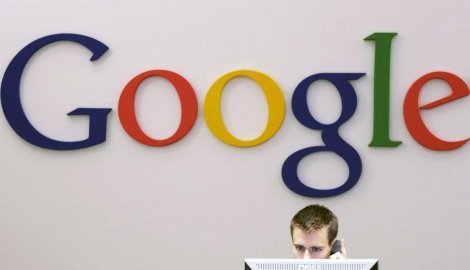 Са семинара Гугл-апликације за Гугл-генерације
ГУГЛИФИКАЦИЈА
Злетица Геров,
Техничка школа, Књажевац
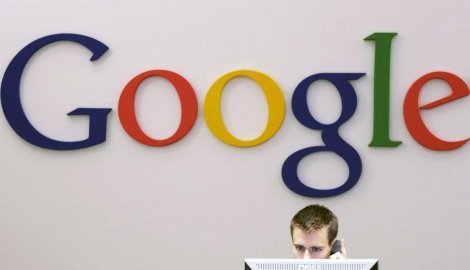 Ево неких примера Гугл обележивача које су направили ученици:


Неки су их дорађивали након мојих сугестија:
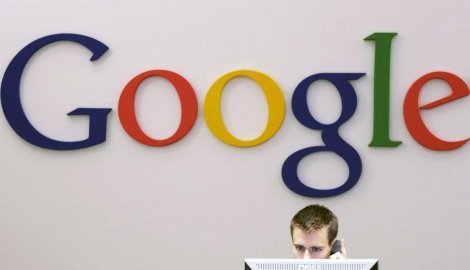 На жалост, радове са Гугл диска, можете видети само овако:
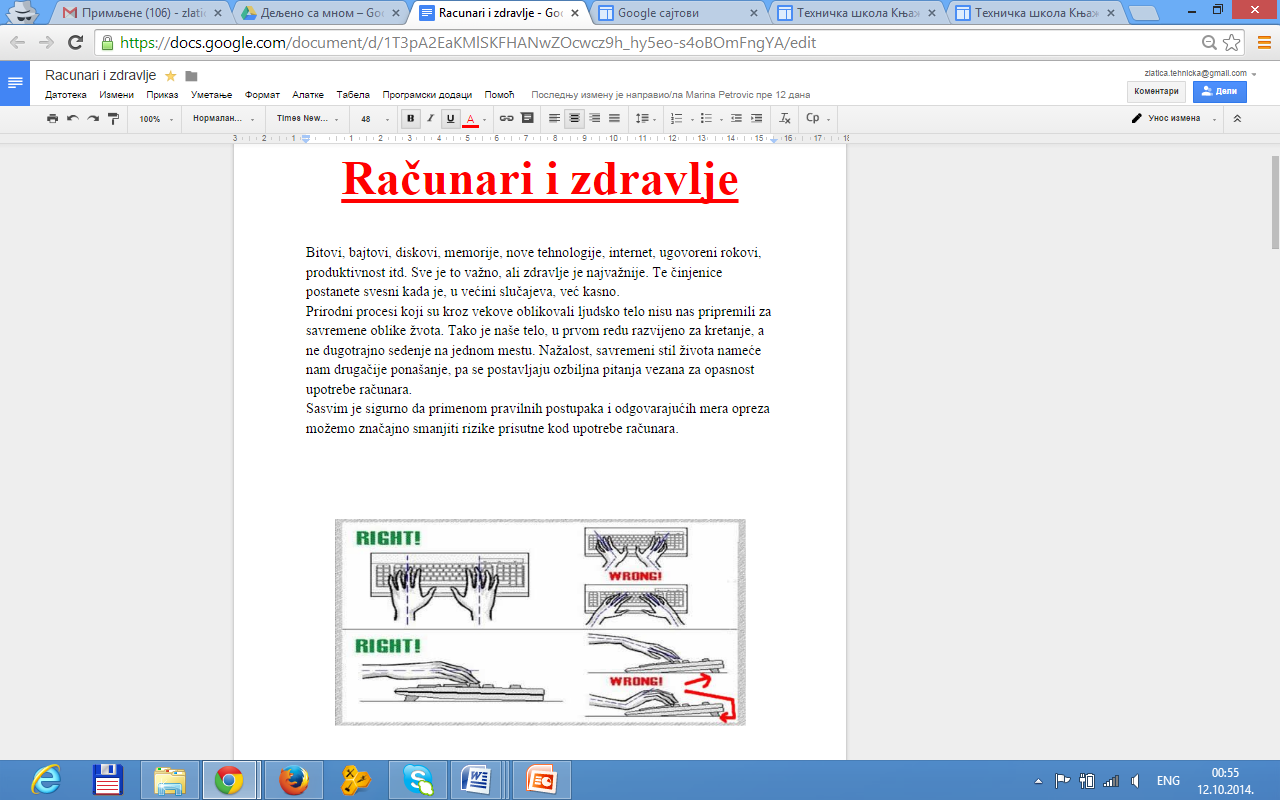 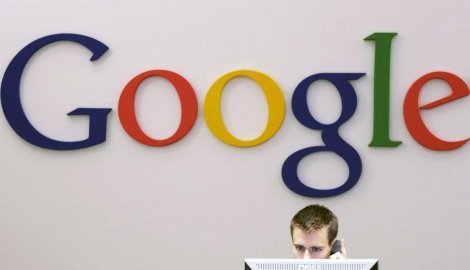 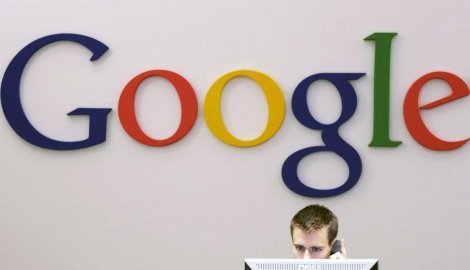 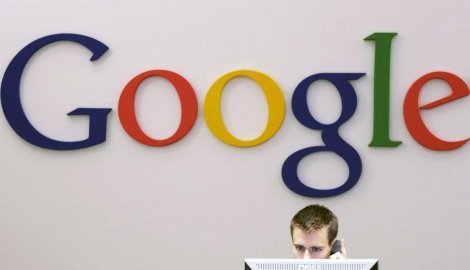 Ево примера готове странице:
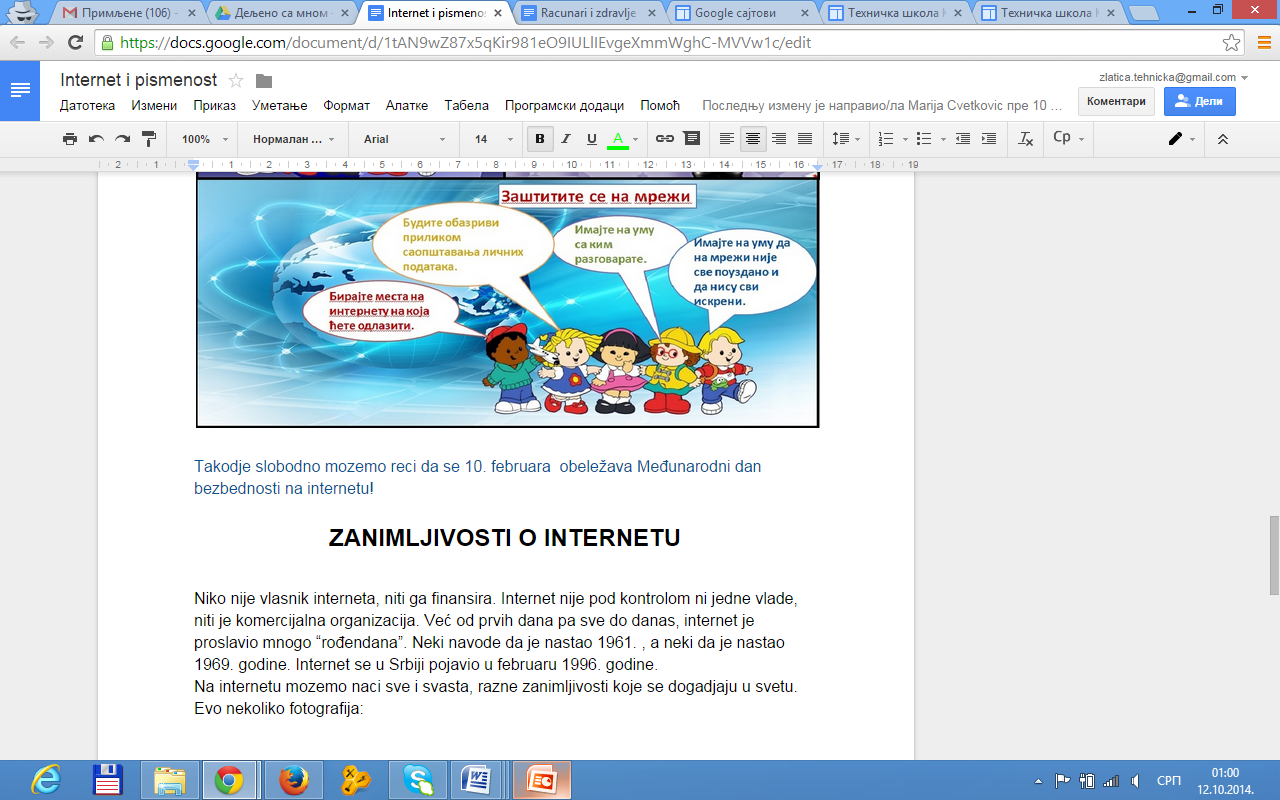 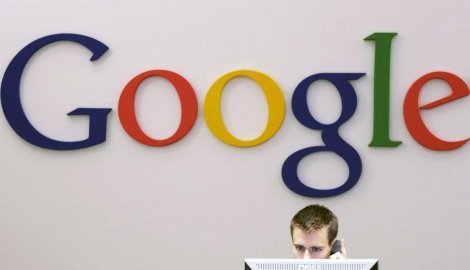 А ово сам сликала у току израде, док су се договарали...
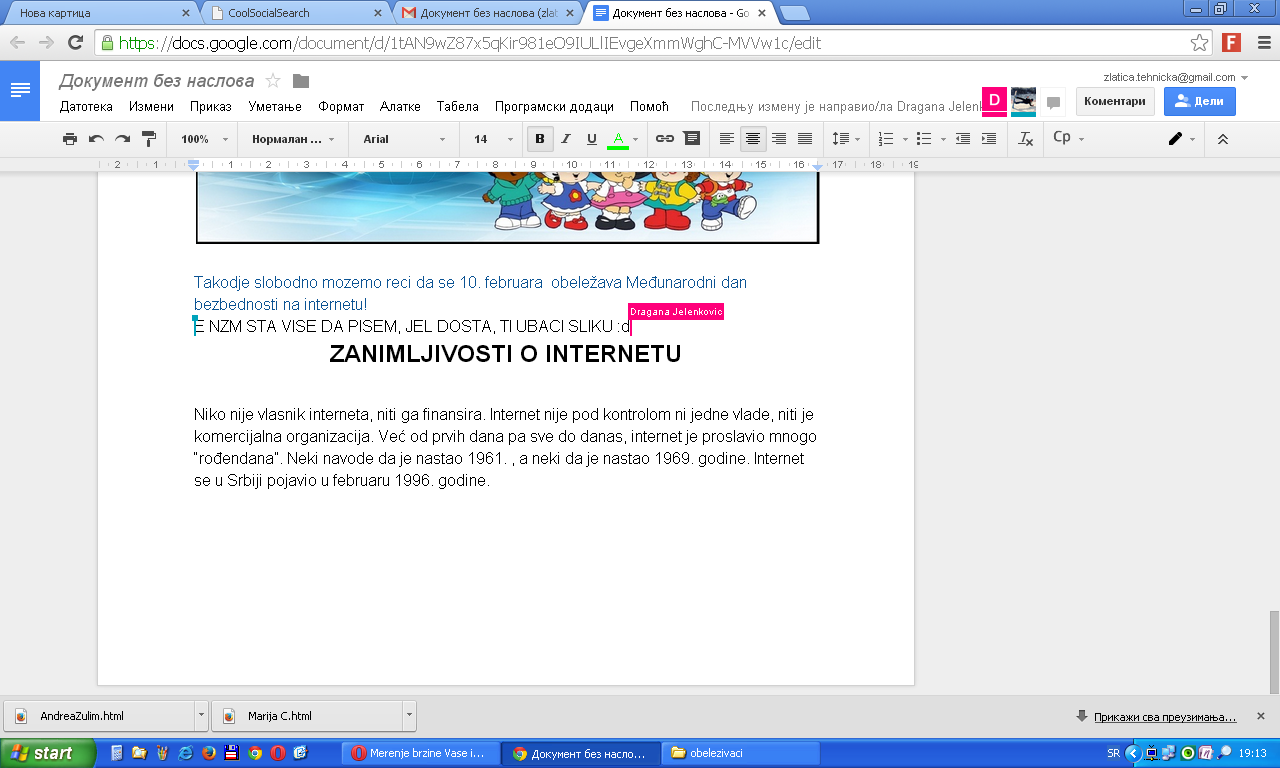 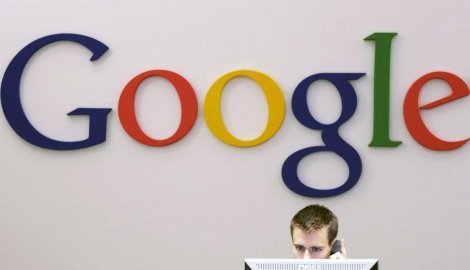 Сајт о Техничкој школи у Књажевцу, из угла ученика, који уређују чланови Блогострип секције, можете видети на следећој адреси:

https://sites.google.com/site/tehnickaskolaknjazevac/
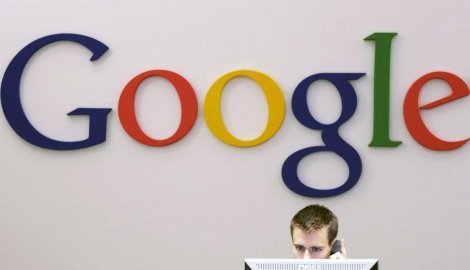 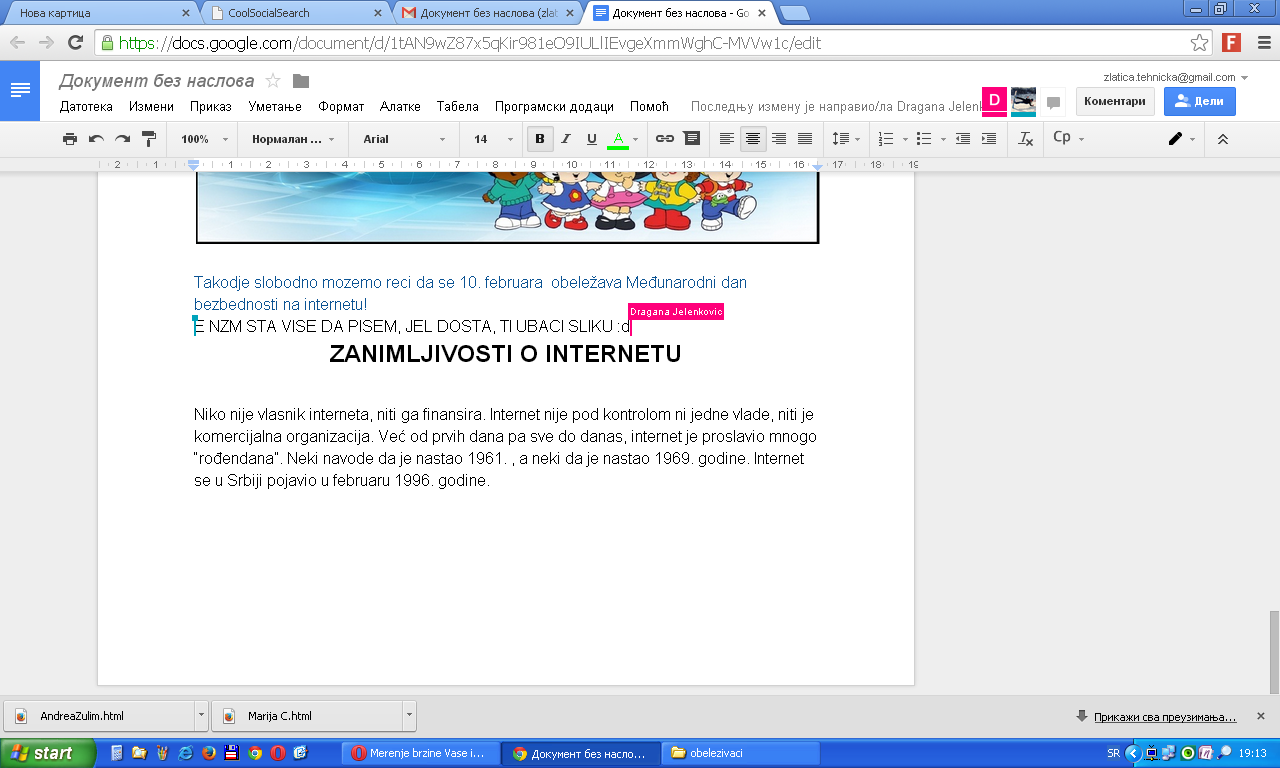 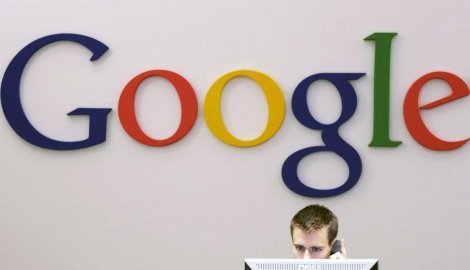 Линкови ка осталим сајтовима које ће бити креирани у токушколске године биће објављени на мом блогу, у категорији ученици и подкатегорији ученички радови 2014/15.